插入圖片
1
點選「插入」「圖片」
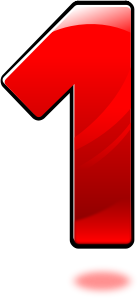 2
點選「上傳」「選擇要上傳的圖片」
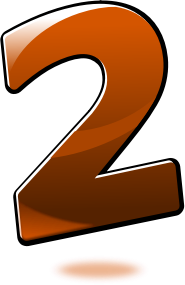 3
點選下載素材包檔案「m-1.png」「開啟」
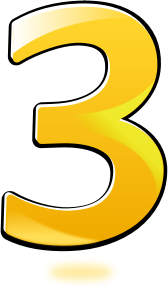 4
調整圖片大小及位置
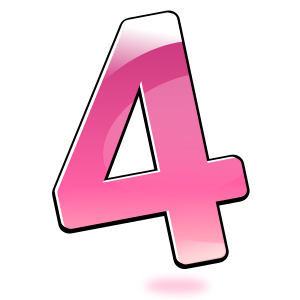 5
在圖片上點選右鍵，選擇「複製」
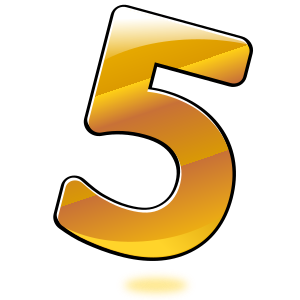 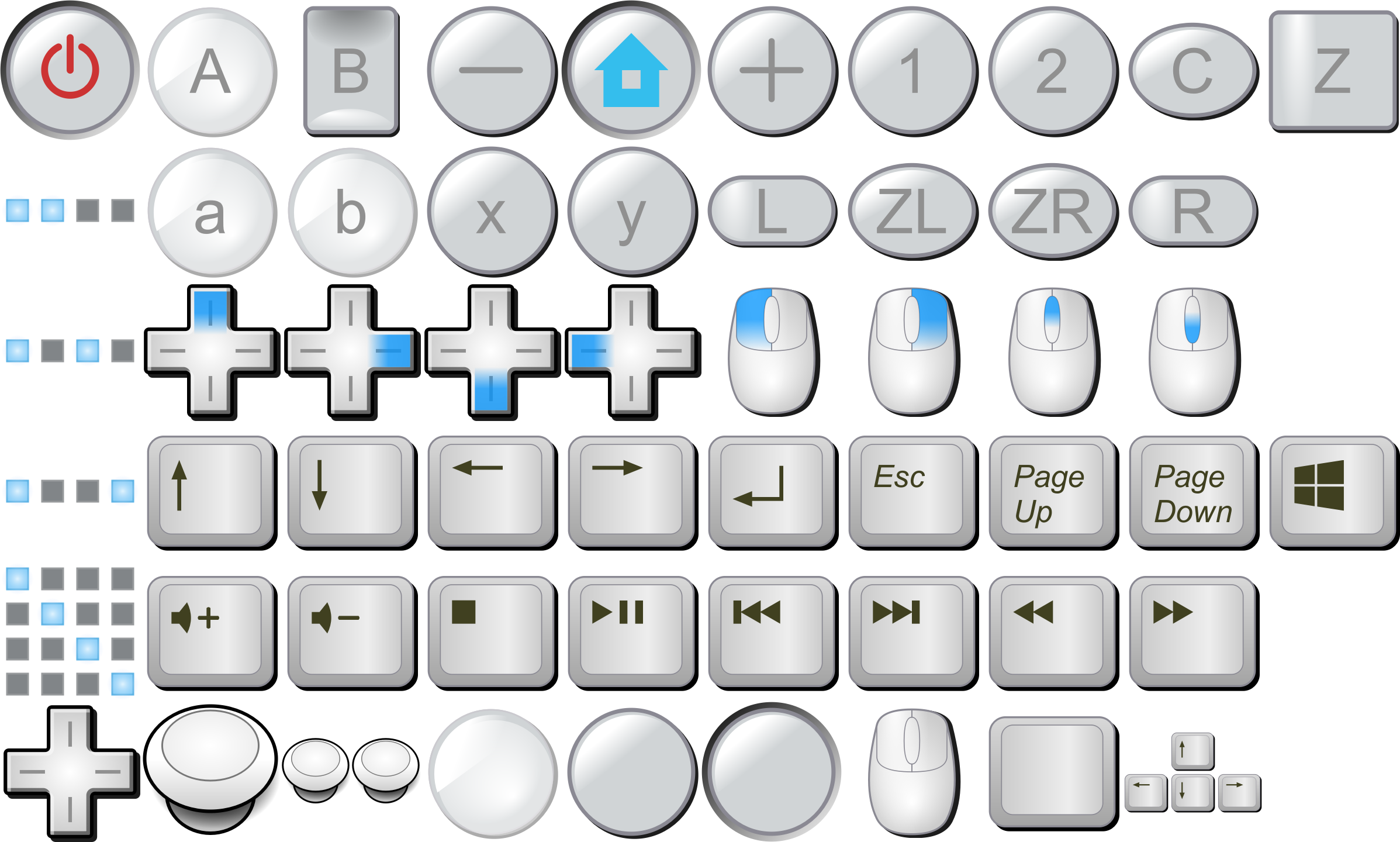 6
點選「貼上」
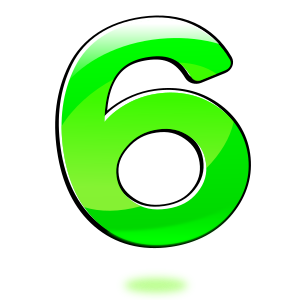 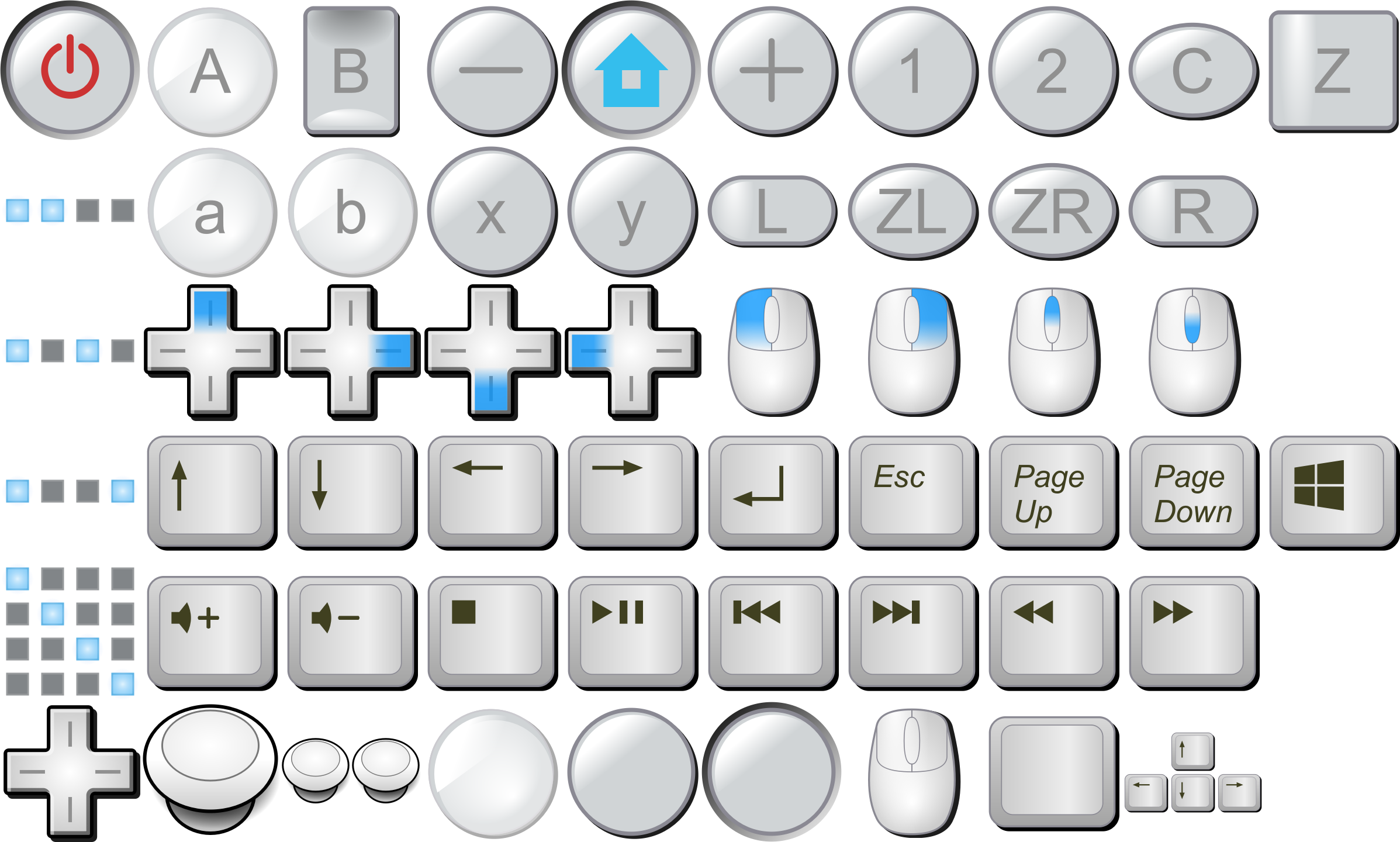 7
調整圖片位置
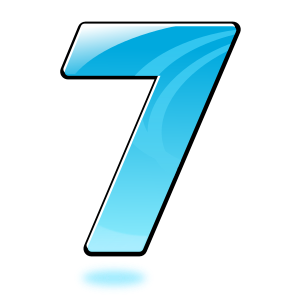 8
插入圖片「m-2.png」、「m-3.png」、「m-4.png」
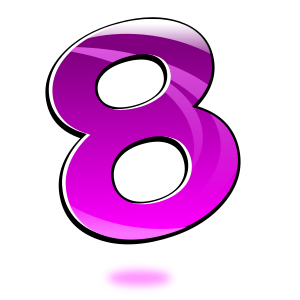 9
調整圖片大小及位置
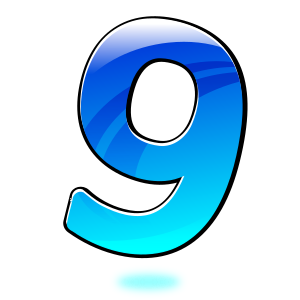 10